Aplicación Web para Control de una Integración de S.I.
Alumno   : Miguel Ángel Pineda Cruz
Consultor: Fatos Xhafa
[Speaker Notes: Portada del PFC]
Índice de Contenidos
Objetivos del Proyecto
Requisitos
Análisis y Diseño
Implementación
Pruebas
Prototipo vs Aplicación
Conclusiones
PFC – Aplicación Web para Control de una Integración de S.I.
Miguel Ángel Pineda Cruz
[Speaker Notes: Índice de Contenidos]
Índice de Contenidos
Objetivos del Proyecto
Requisitos
Análisis y Diseño
Implementación
Pruebas
Prototipo vs Aplicación
Conclusiones
PFC – Aplicación Web para Control de una Integración de S.I.
Miguel Ángel Pineda Cruz
[Speaker Notes: Objetivos del Proyecto]
Objetivos del Proyecto
Desarrollo de una aplicación web que permita llevar el control de una integración de Sistemas de Información (SI). 
Dicha aplicación permitirá por un lado el registro de usuarios con diferentes perfiles y por otro lado una gestión de tareas
Además la aplicación nos permitirá generar comunicaciones a los usuarios con los cambios de estados de las tareas que tengan asignadas, así como la generación de informes predefinidos de evolución.
PFC – Aplicación Web para Control de una Integración de S.I.
Miguel Ángel Pineda Cruz
[Speaker Notes: Descripción de los Objetivos del Proyecto]
Objetivos del Proyecto
Objetivos Generales
En Concreto podemos hablar de unos:
Desarrollo de una aplicación web para trabajo colaborativo
Uso de tecnologías de desarrollo web estándar, no propietarias y portable
Objetivos Específicos
Control de una Integración de Sistemas de Información
Control de Acceso a la aplicación
Generación de Comunicaciones
Generación de Informes
PFC – Aplicación Web para Control de una Integración de S.I.
Miguel Ángel Pineda Cruz
[Speaker Notes: Objetivos Generales y Específicos]
Índice de Contenidos
Objetivos del Proyecto
Requisitos
Análisis y Diseño
Implementación
Pruebas
Prototipo vs Aplicación
Conclusiones
PFC – Aplicación Web para Control de una Integración de S.I.
Miguel Ángel Pineda Cruz
[Speaker Notes: Requisitos]
Requisitos Funcionales I
Control de Acceso
Para acceder a la aplicación, el usuario se deberá de identificar mediante un identificador que se le habrá asignado anteriormente y una contraseña.
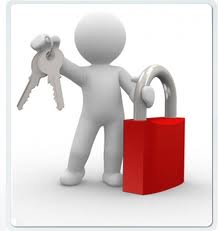 Autorizaciones
La aplicación contempla tres niveles de autorizaciones. 

-   Usuario Administrador
Usuario Avanzado
Usuario Normal
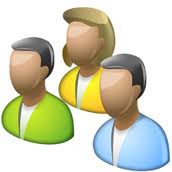 PFC – Aplicación Web para Control de una Integración de S.I.
Miguel Ángel Pineda Cruz
[Speaker Notes: Requisitos Funcionales I, control de acceso, autorizaciones]
Requisitos Funcionales II
Usuario Administrador
Realiza las tareas de configuración de la aplicación, gestión de usuarios, generación de comunicados y definición de cada proyecto.
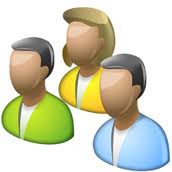 Usuario Avanzado
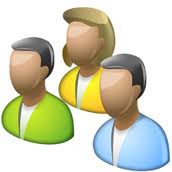 Realiza las tareas de definición de los artefactos que hay en cada proyecto, seguimiento de los artefactos y generación de comunicados e informes.
Usuario Normal
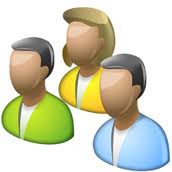 Realiza el seguimiento de los artefactos que tenga asignado y  generación de comunicados.
PFC – Aplicación Web para Control de una Integración de S.I.
Miguel Ángel Pineda Cruz
[Speaker Notes: Requisitos Funcionales II, Autorizaciones]
Requisitos Funcionales III
Definición de un Proyecto
Información Básica
Definición
Roles
Definición Estados
Definición WorkFlow
Definición
Usuarios-Roles
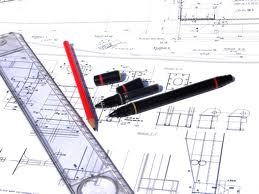 PFC – Aplicación Web para Control de una Integración de S.I.
Miguel Ángel Pineda Cruz
[Speaker Notes: Requisitos Funcionales III, Fases en la definición de un Proyecto]
Requisitos Funcionales IV
Definición de un WorkFlow
Estado 3
Estado 2
rol 2
rol 3
rol 1
Estado 4
rol 2
Estado 1
rol 4
rol 3
Estado 5
Estado 6
rol 4
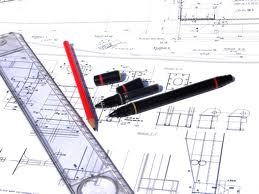 PFC – Aplicación Web para Control de una Integración de S.I.
Miguel Ángel Pineda Cruz
[Speaker Notes: Requisitos Funcionales IV, Definición de un WorkFlow]
Requisitos Funcionales V
Definición de un Artefacto
Información Básica
Balanceo
De
Carga
Asignación Proyecto
Parámetros
Asignación
Estado Inicial
Asignación
Usuarios-Roles
Fecha
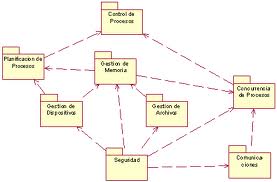 Asignación
Usuario Inicial
PFC – Aplicación Web para Control de una Integración de S.I.
Miguel Ángel Pineda Cruz
[Speaker Notes: Requisitos Funcionales V, Fases en la definición de un Artefacto]
Requisitos Funcionales VI
Seguimiento de un Artefacto
WorkFlow
Asignación
Estado
Adjuntar
Documentos
Asignación
Usuario
Generación
Comunicado
Generación
Historia
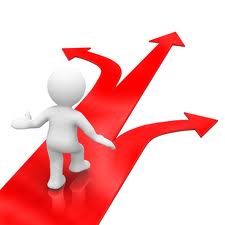 PFC – Aplicación Web para Control de una Integración de S.I.
Miguel Ángel Pineda Cruz
[Speaker Notes: Requisitos Funcionales VI, Fases en el Seguimiento de un Artefacto]
Requisitos Funcionales VII
Generación de Informes
La Aplicación permite generar diversos informes predefinidos.
Informe Resumen  de un Proyecto
Informe Completo de un Proyecto
Informe Evolución de un Proyecto
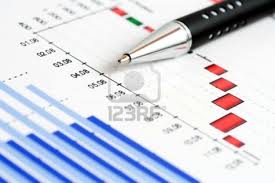 Configuración de Parámetros de la Aplicación
Desde la aplicación podemos configurar diversos parámetros. 
Parámetros de Correo.
Parámetros de Usuario.
Parámetros de Aplicación.
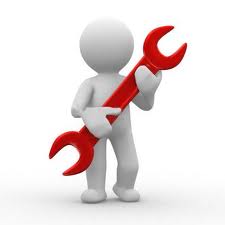 PFC – Aplicación Web para Control de una Integración de S.I.
Miguel Ángel Pineda Cruz
[Speaker Notes: Requisitos Funcionales VII, Generación de Informes, Configuración]
Requisitos no Funcionales
Compatibilidad con los Navegadores
La accesibilidad a la aplicación no se debe de ver  afectada por el tipo de navegador que utilicemos.
Persistencia de los Datos
Utilizaremos una Base de Datos que nos permita guardar la información que generaremos con nuestra aplicación y que permita la implementación de un modelo de datos relacional.
Tecnología no Propietaria
La aplicación no utilizará ninguna tecnología propietaria
PFC – Aplicación Web para Control de una Integración de S.I.
Miguel Ángel Pineda Cruz
[Speaker Notes: Requisitos no Funcionales]
Índice de Contenidos
Objetivos del Proyecto
Requisitos
Análisis y Diseño
Implementación
Pruebas
Prototipo vs Aplicación
Conclusiones
PFC – Aplicación Web para Control de una Integración de S.I.
Miguel Ángel Pineda Cruz
[Speaker Notes: Análisis y Diseño]
Análisis
Se ha seguido una Metodología de Análisis Orientado a Objetos
El ciclo de vida que se ha seguido , es un ciclo de Prototipado.
Se ha utilizado una Herramienta de Prototipaje.
PFC – Aplicación Web para Control de una Integración de S.I.
Miguel Ángel Pineda Cruz
[Speaker Notes: Análisis]
Diseño
Estilo Arquitectónico
Se ha optado por un estilo arquitectónico heterogéneo, modelo cliente/servidor, y en tres capas.
Arquitectura de tres capas
- Capa de Presentación, se encargará de interactuar con los usuarios del sistema
- Capa de Lógica de Negocio, encargada de implementar las funcionalidades de la aplicación
- Capa de Persistencia, encargada de interactuar con las fuentes de datos que almacenan la información persistente.
PFC – Aplicación Web para Control de una Integración de S.I.
Miguel Ángel Pineda Cruz
[Speaker Notes: Diseño]
Índice de Contenidos
Objetivos del Proyecto
Requisitos
Análisis y Diseño
Implementación
Pruebas
Conclusiones
PFC – Aplicación Web para Control de una Integración de S.I.
Miguel Ángel Pineda Cruz
[Speaker Notes: Implementación]
Implementación I
Tecnologías Utilizadas
PFC – Aplicación Web para Control de una Integración de S.I.
Miguel Ángel Pineda Cruz
[Speaker Notes: Tecnologías Utilizadas]
Implementación II
Herramientas Utilizadas
PFC – Aplicación Web para Control de una Integración de S.I.
Miguel Ángel Pineda Cruz
[Speaker Notes: Herramientas Utilizadas]
Índice de Contenidos
Objetivos del Proyecto
Requisitos
Análisis y Diseño
Implementación
Pruebas
Prototipo vs Aplicación
Conclusiones
PFC – Aplicación Web para Control de una Integración de S.I.
Miguel Ángel Pineda Cruz
[Speaker Notes: Pruebas]
Pruebas
Pruebas Unitarias
Se han realizado pruebas individuales de cada funcionalidad implementada.
Pruebas de Integración
Se han realizado pruebas de 	interacción entre los módulos implementados.
Pruebas Funcionales
Se han ido verificando que las funcionalidades que se ofrecen son las definidas.
PFC – Aplicación Web para Control de una Integración de S.I.
Miguel Ángel Pineda Cruz
[Speaker Notes: Pruebas unitarias, integración, funcionales]
Índice de Contenidos
Objetivos del Proyecto
Requisitos
Análisis y Diseño
Implementación
Pruebas
Prototipo vs Aplicación
Conclusiones
PFC – Aplicación Web para Control de una Integración de S.I.
Miguel Ángel Pineda Cruz
[Speaker Notes: Prototipo vs Aplicación]
Prototipo vs Aplicación
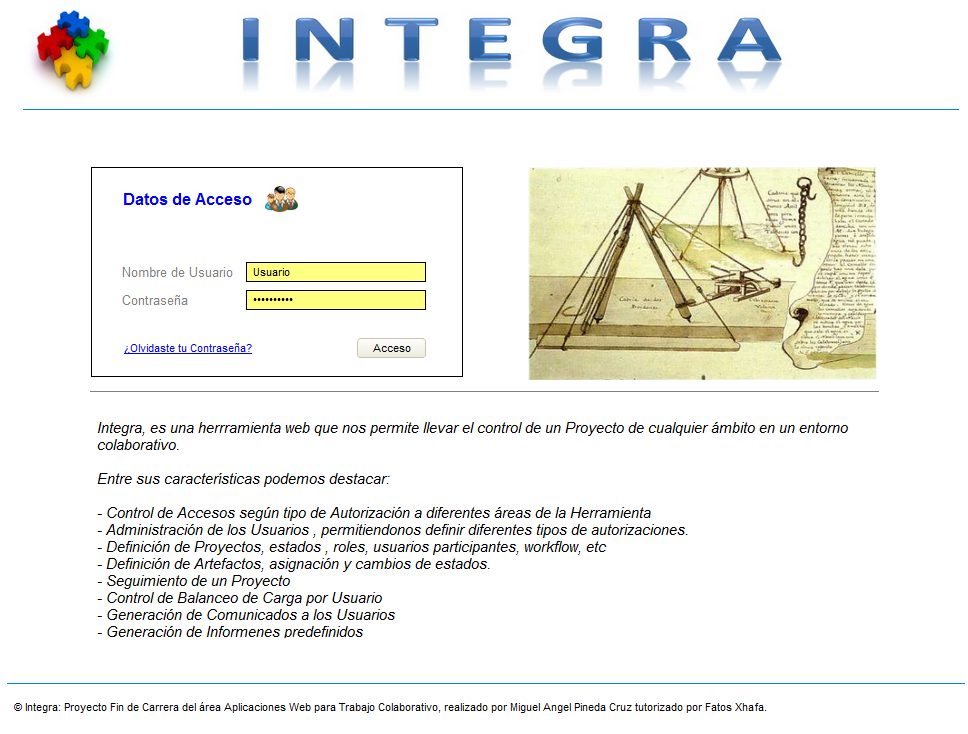 Aplicación
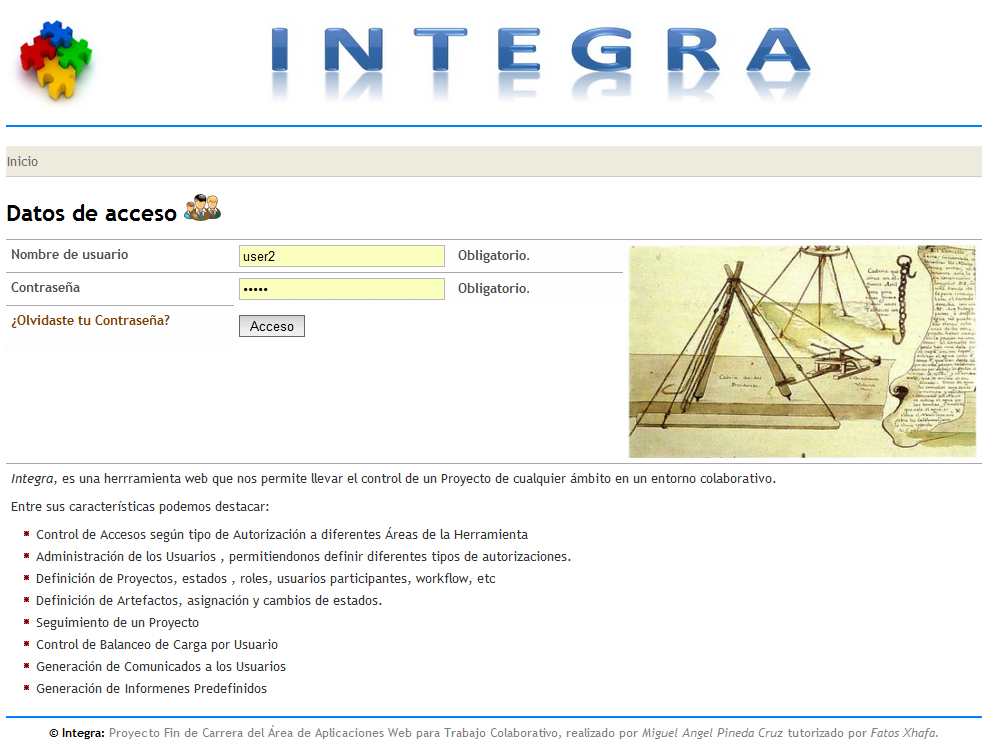 Prototipo
PFC – Aplicación Web para Control de una Integración de S.I.
Miguel Ángel Pineda Cruz
[Speaker Notes: Comparativa de pantallas]
Índice de Contenidos
Objetivos del Proyecto
Requisitos
Análisis y Diseño
Implementación
Pruebas
Conclusiones
PFC – Aplicación Web para Control de una Integración de S.I.
Miguel Ángel Pineda Cruz
[Speaker Notes: conclusiones]
Conclusiones
La realización de este Proyecto me ha permitido profundizar en el estudio de diversas tecnologías web.

También me ha permitido ver como el uso de nuevas tecnologías tiene un coste alto, debido a su aprendizaje.

Y como de importante es, determinar correctamente los factores de riesgos que puedan hacer peligrar un proyecto.
PFC – Aplicación Web para Control de una Integración de S.I.
Miguel Ángel Pineda Cruz
[Speaker Notes: Las conclusiones propiamente]
Fin de Presentación
Gracias por su atención.
[Speaker Notes: Fin de presentación]